The Auxiliary Seismic Network of the International Monitoring System
Challenges and Opportunities: an IMS perspective

José PEREIRA, Irene BIANCHI, Stefka STEFANOVA, Hideaki KOMIYAMA
CTBTO/IMS/MFS/M
O4.4-747
Presentation Date: 20 June 2023
1.Observation
O4.4-747
Cumulative Number of Certified SHI Facilities (2000-2022)
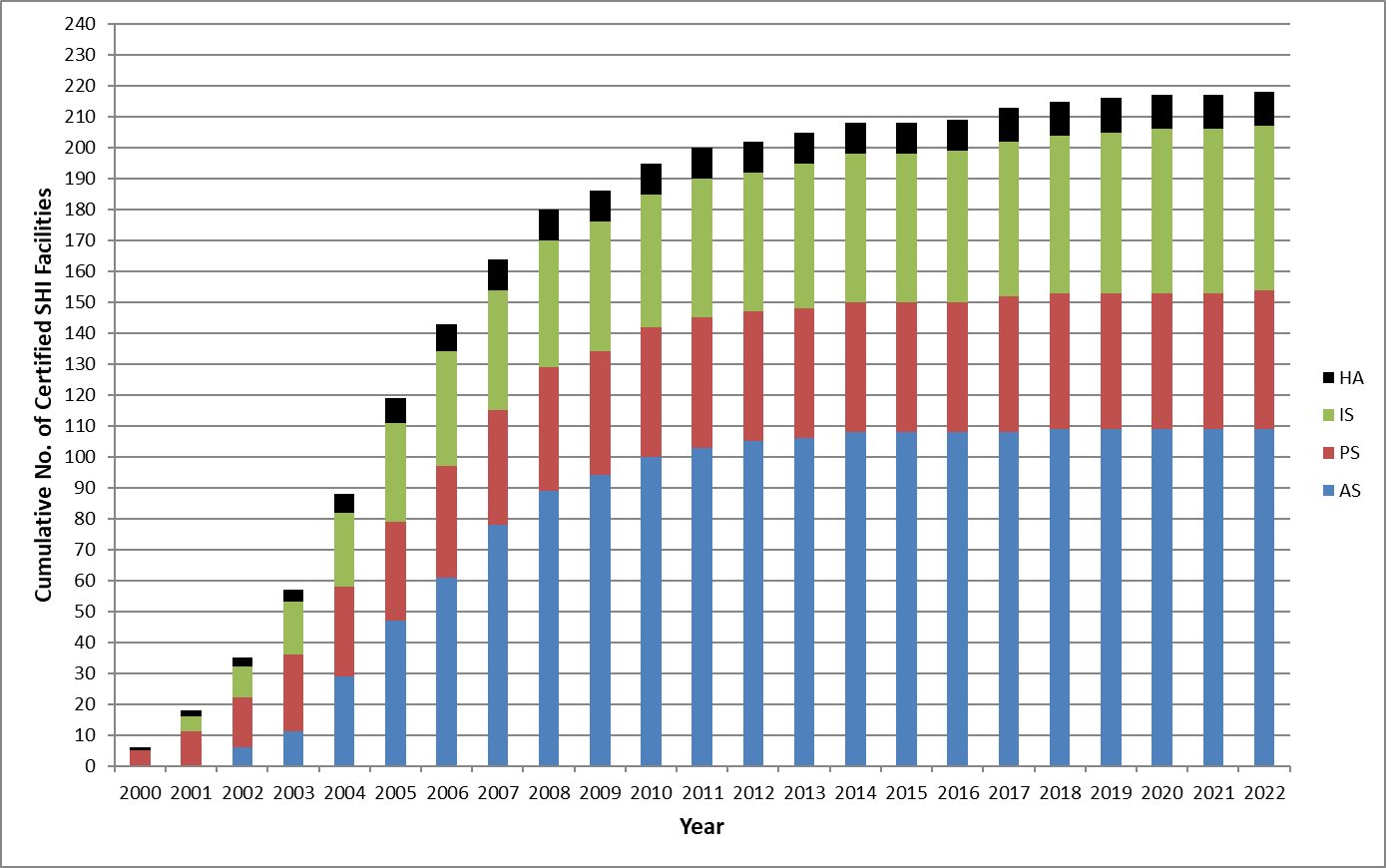 Page 2
20 June 2023
1.Observation
O4.4-747
Number of Certified SHI Facilities per Station Group
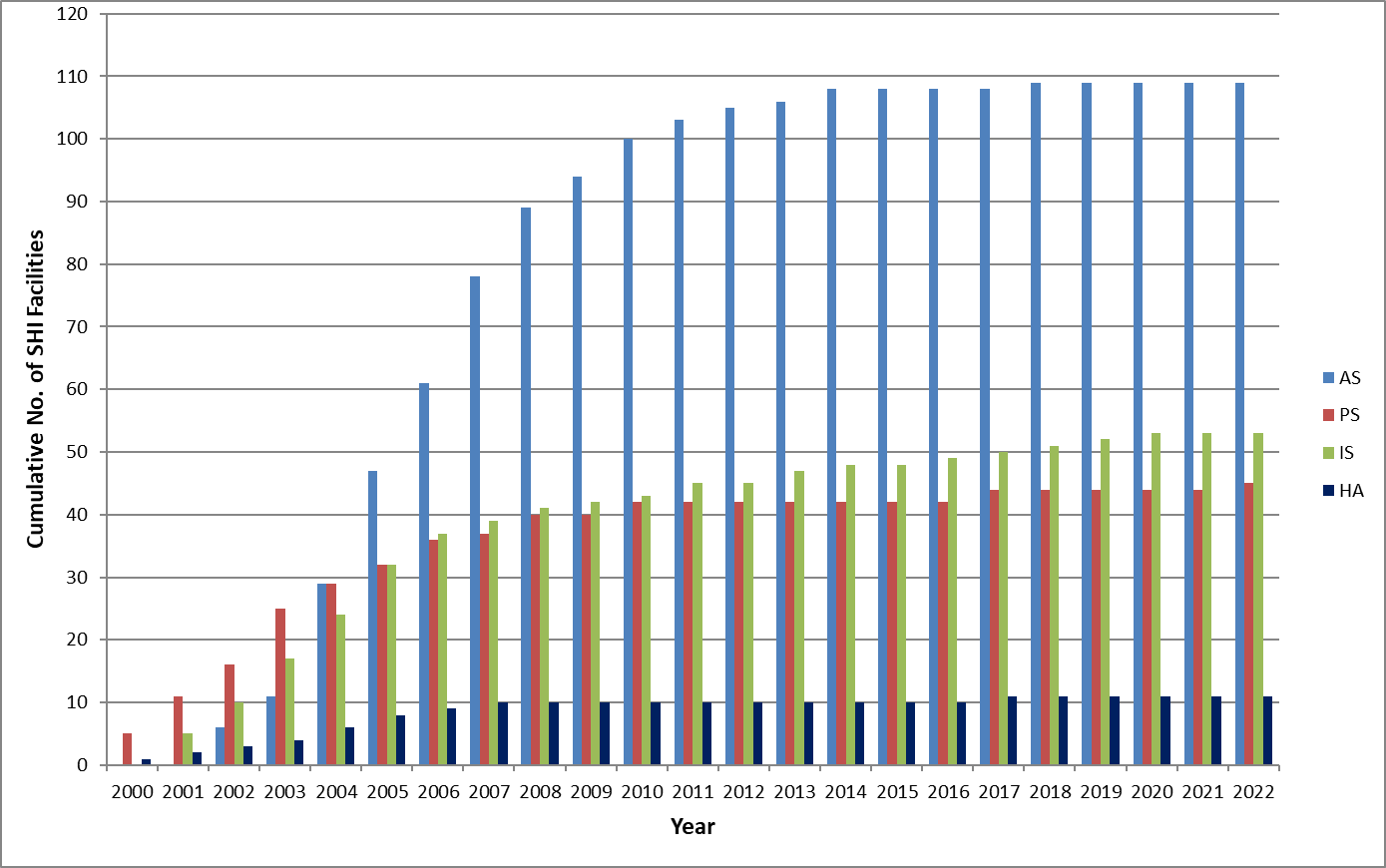 Page 3
20 June 2023
1.Observation
O4.4-747
Minimum Age of Certified SHI Facilities
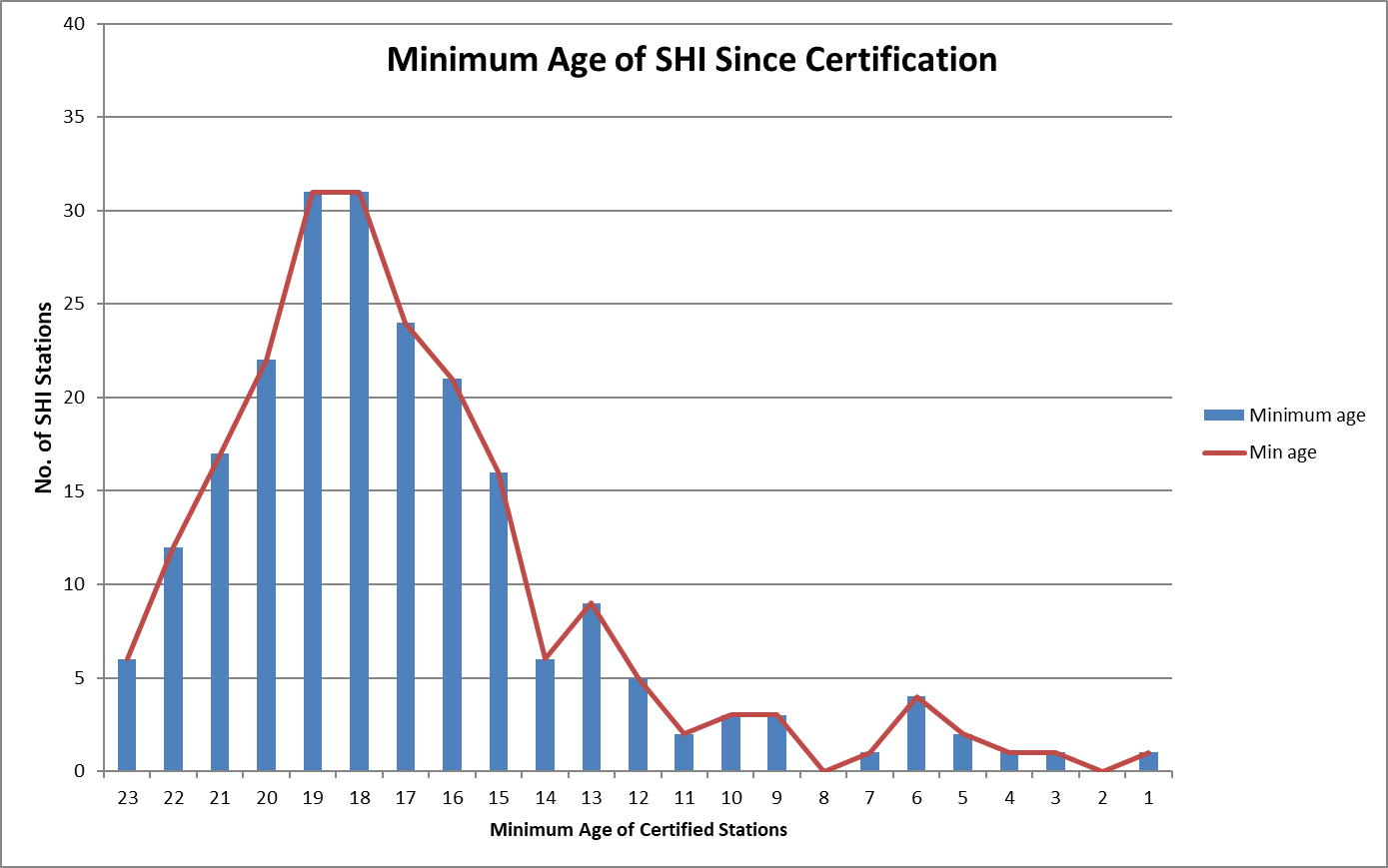 Page 4
20 June 2023
1.Observation
O4.4-747
Certified SHI Facilities Grouped by Age Percentage
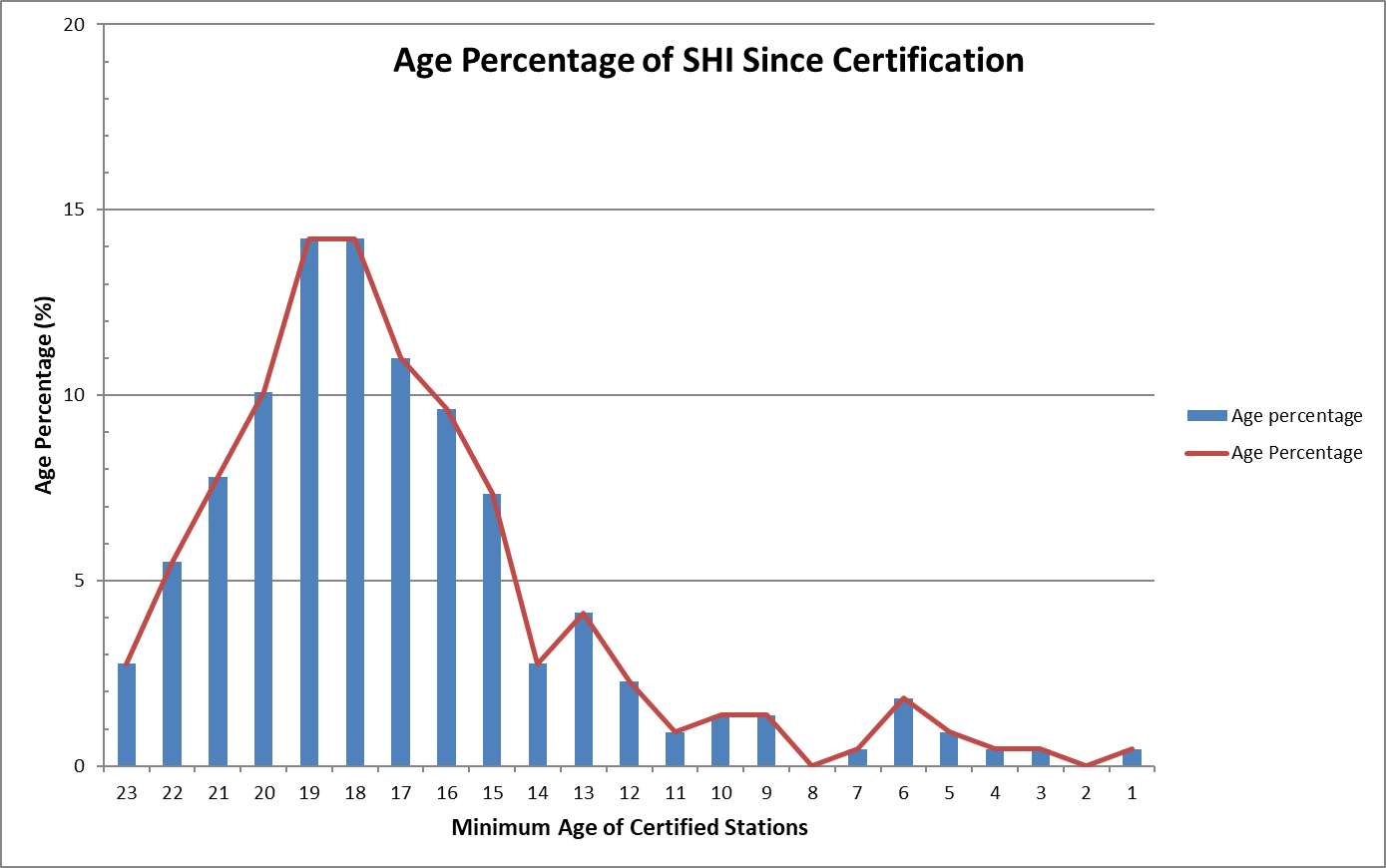 Page 5
20 June 2023
1.Observation
O4.4-747
SHI Unauthenticated Data Availability
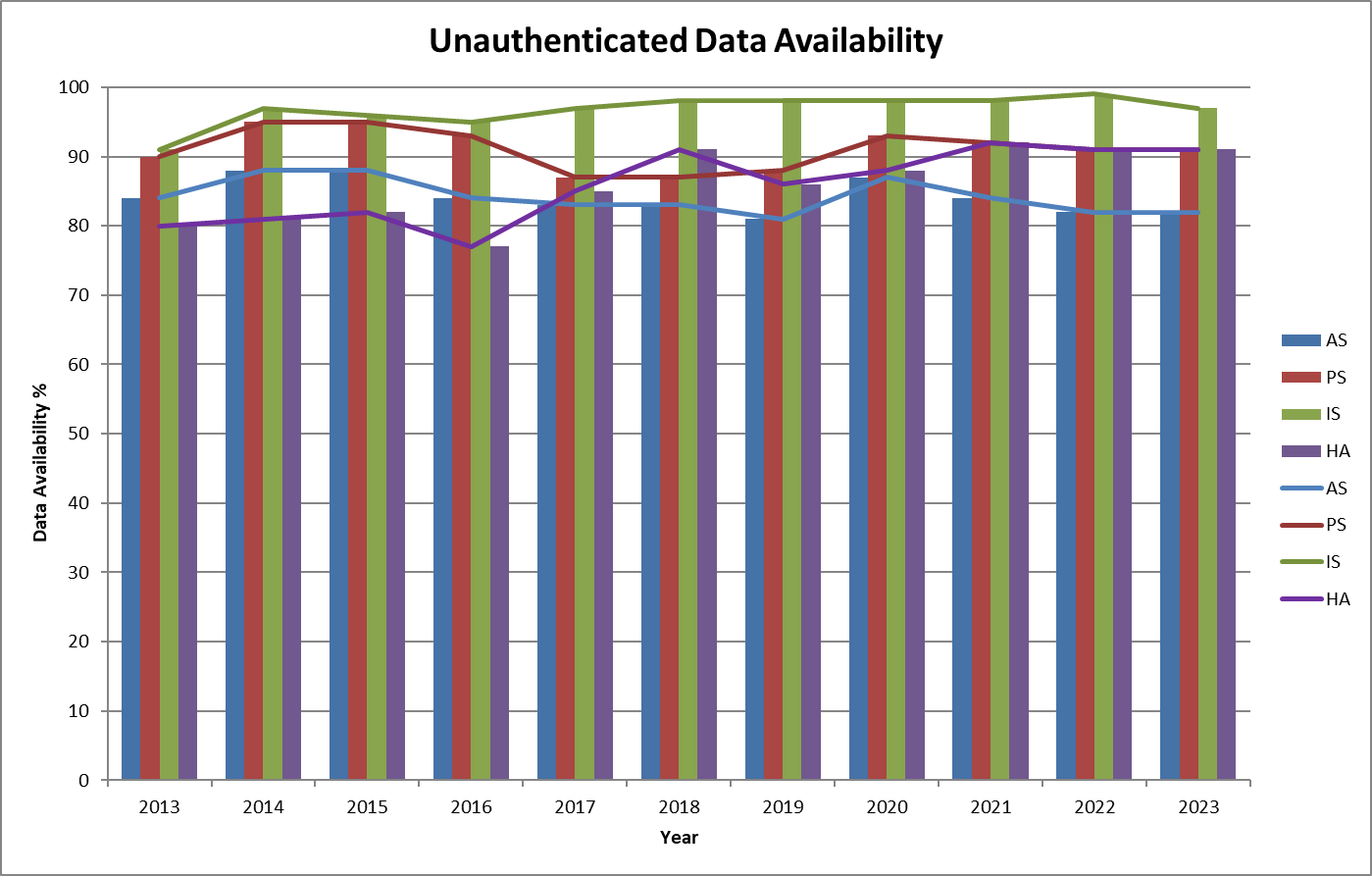 Page 6
20 June 2023
1.Observation
O4.4-747
SHI Unauthenticated Mission Capability
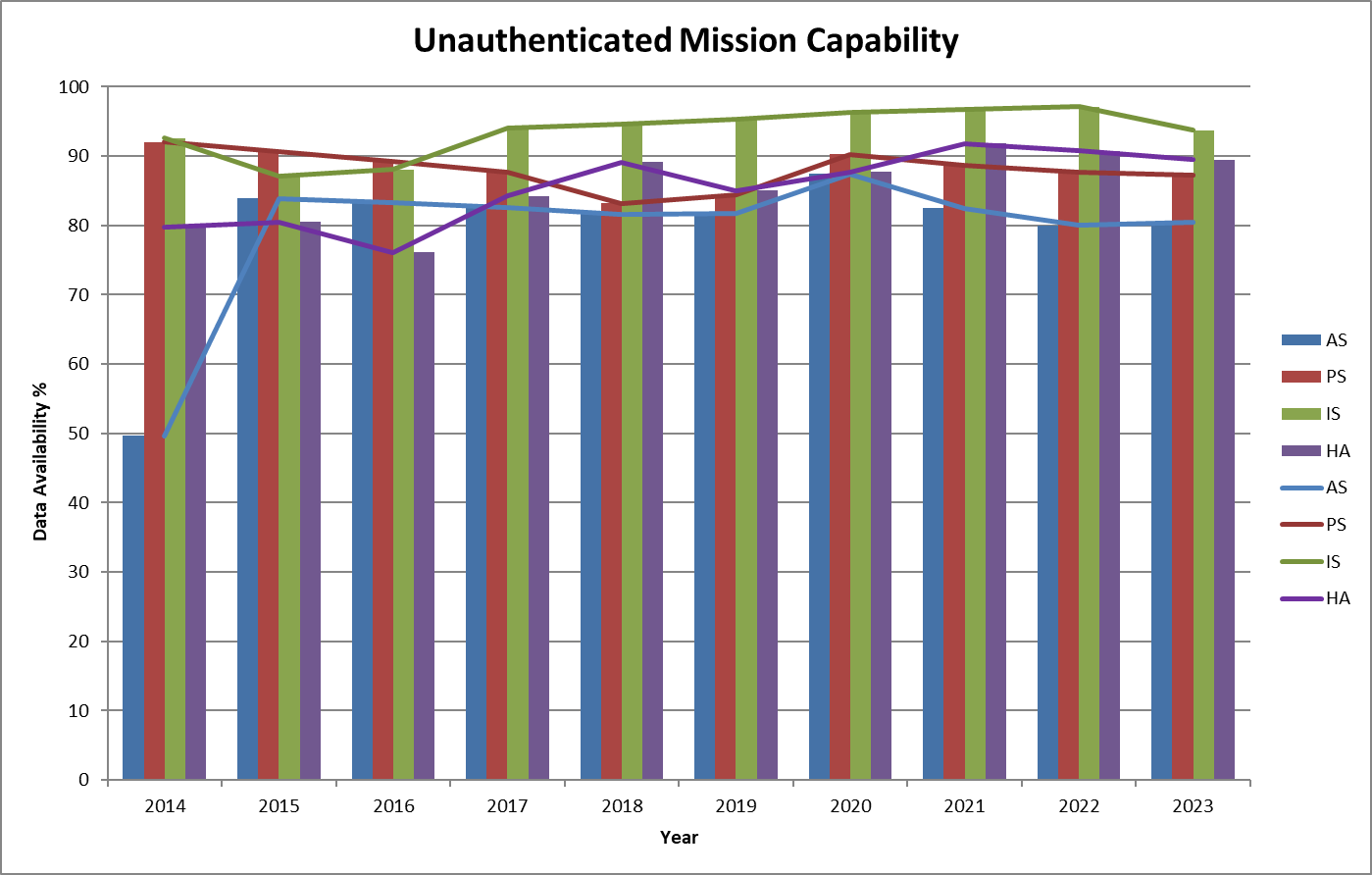 Page 7
20 June 2023
2. Experiment
O4.4-747
Average Data Availability for All Certified AS Facilities (109)
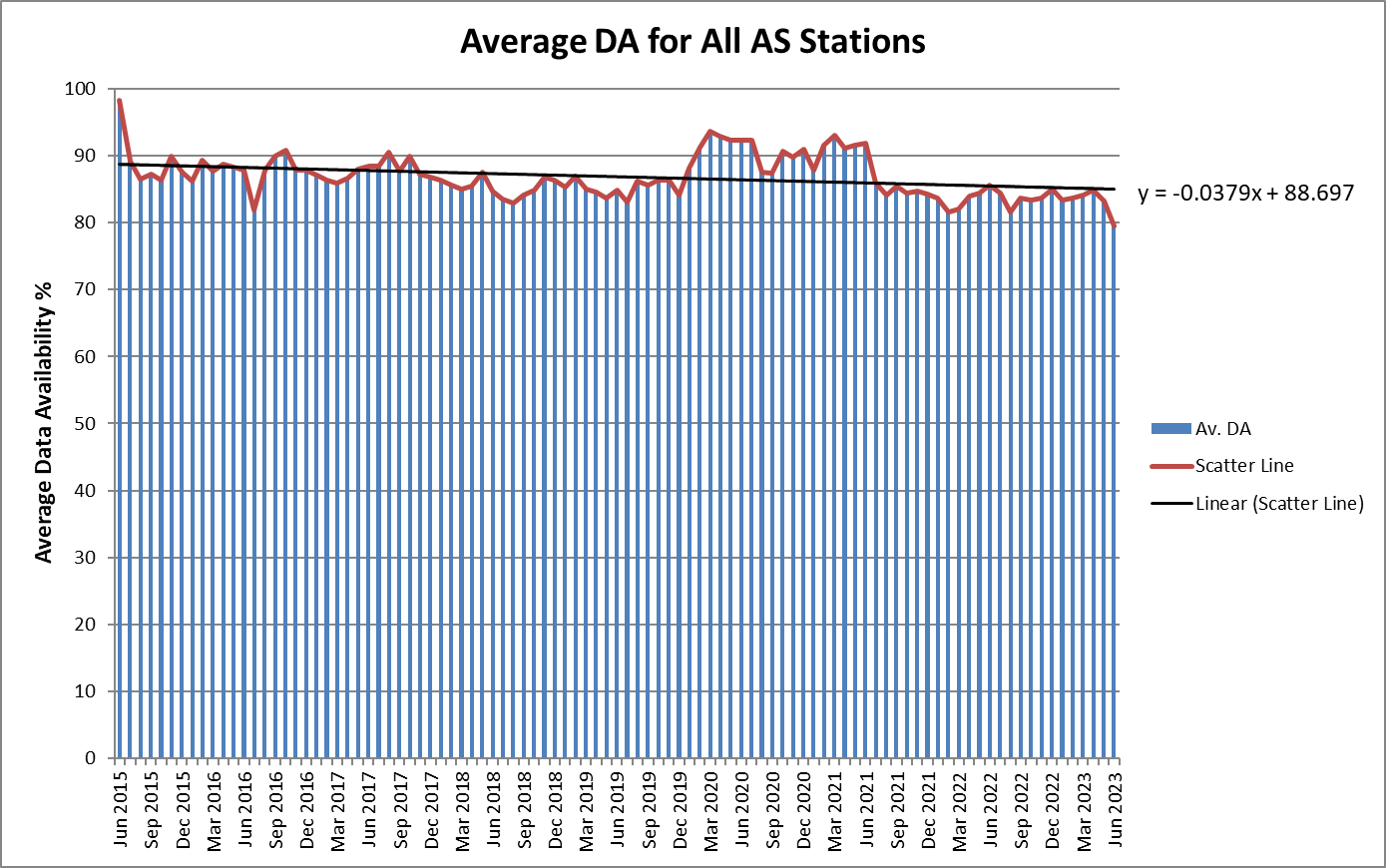 Page 8
20 June 2023
2. Experiment
O4.4-747
Average Data Availability for AS Stations Above 80% DA (85/109 stations, 78%)
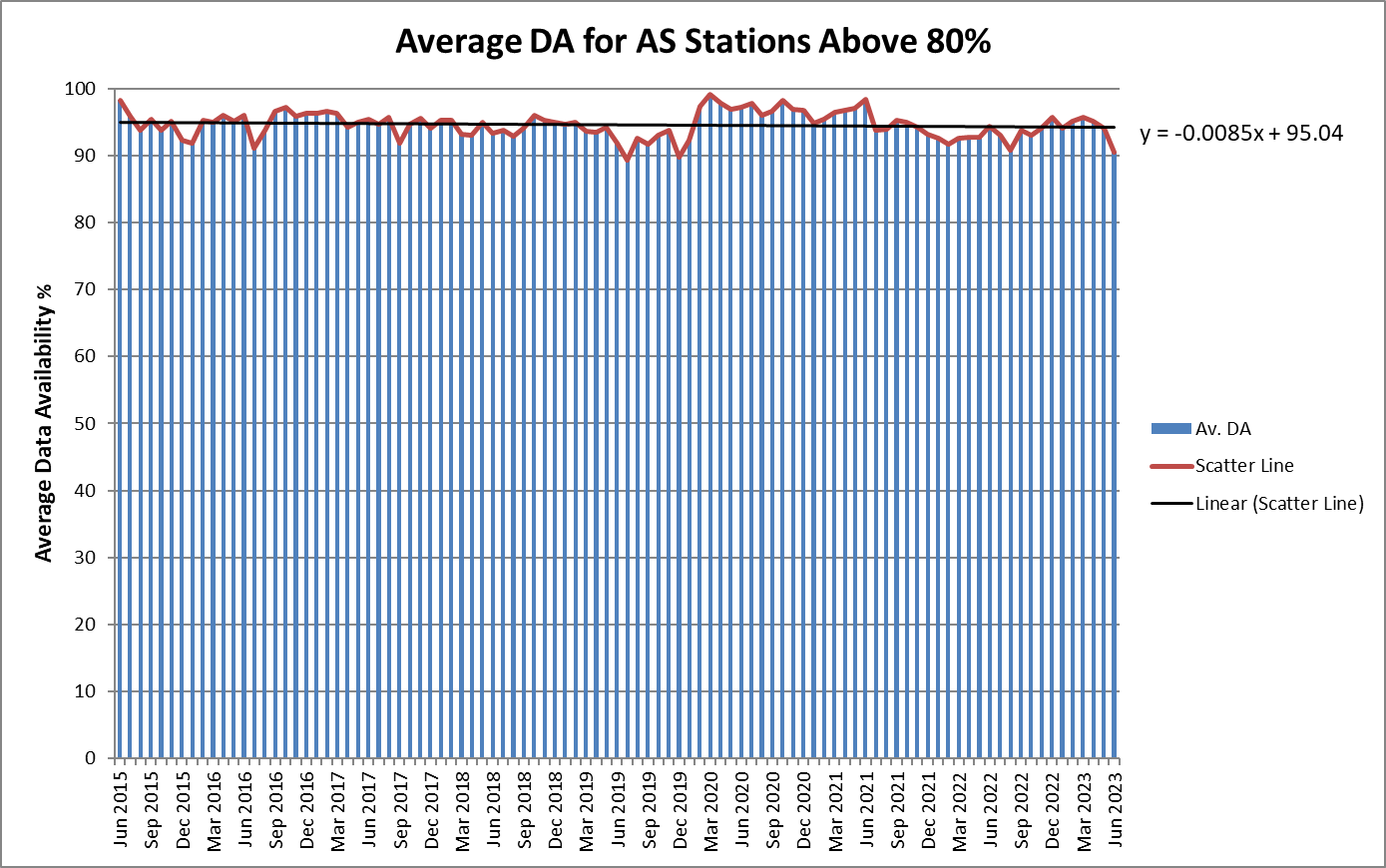 Page 9
20 June 2023
2. Experiment
O4.4-747
Average Data Availability for AS Stations Below 80% DA (24/109, 22%)
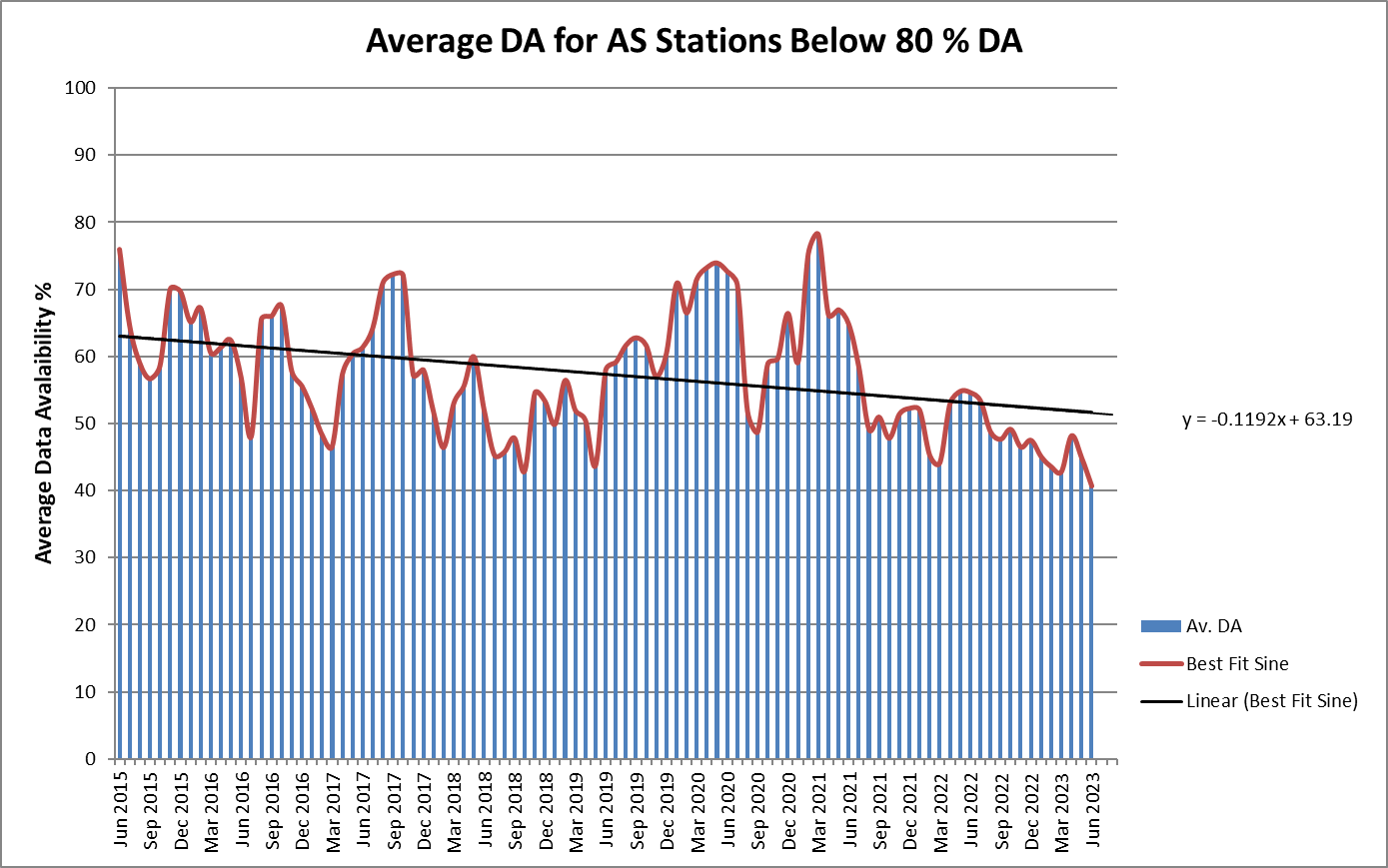 Page 10
20 June 2023
2. Experiment
O4.4-747
Average Data Availability for AS Stations Below 80% UDA 
(Jul 2015 – Jun 2023)
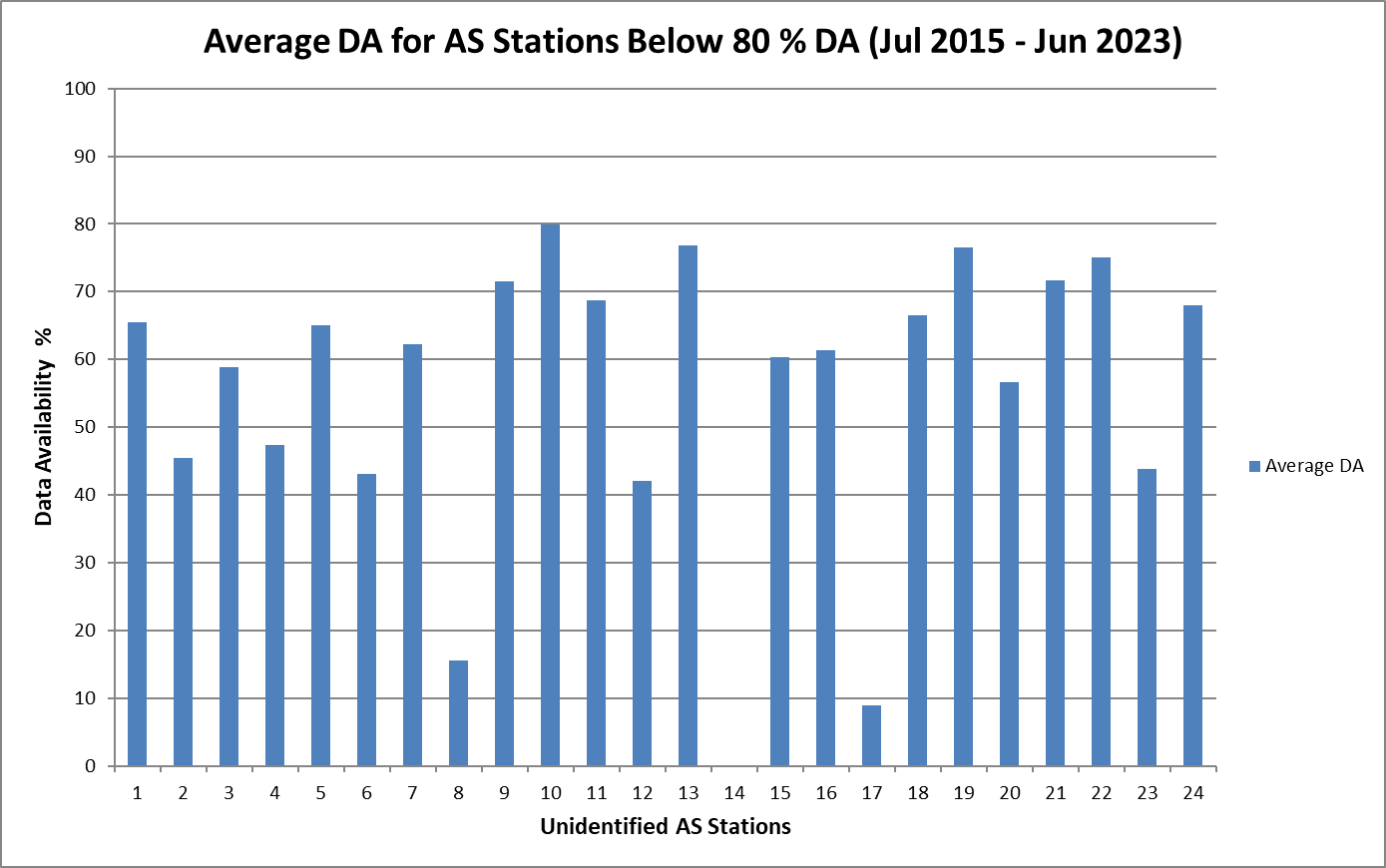 Page 11
20 June 2023
3. Analysis of Results
O4.4-747
Result 1: 
Average Data Availability for the AS sub-network is consistently below the other technologies and shows a moderate downtrend. 

Result 2: 
A subset of 85 Auxiliary Seismic stations, or 78% of the AS group, have consistently shown more than 80 % average Data Availability and 60 % of AS stations have a DA above 90 % over the last 9 years producing a stable performance.

Result 3: 
A subset of 24 Auxiliary Seismic stations or 22 % of the AS group have consistently shown less than 80 % average Data Availability over the last 9 years. (Problem)
Page 12
20 June 2023
4. Hypothesis
O4.4-747
So, why is this happening?

H1. After certification, AS stations are maintained by the host country and do not benefit from continued financial support from the PTS. 
Isolated financial support is limited to data authentication and data transport. This limitation may result in decreased maintenance levels and a slower response.

H2. Increasing age and number of stations leads to a heavier workload. This may result in a slower response.
Page 13
20 June 2023
5. Verification of Hypothesis: H1 – Limited Support
O4.4-747
AS Stations targeted for support under Voluntary Contribution scheme:
13 stations received financial and technical support from the European Union between 2018 and 2023

Stations are located in countries facing financial difficulties to support their stations.

12 PTS or Contractor technical visits took place

4 more stations are scheduled to receive financial support until end of 2023 under EU, Italy and Germany voluntary contributions.
Page 14
20 June 2023
5. Verification of Hypothesis: H1 – Limited Support
O4.4-747
AS 119, Zambia
Establishment of a new hybrid power system and security
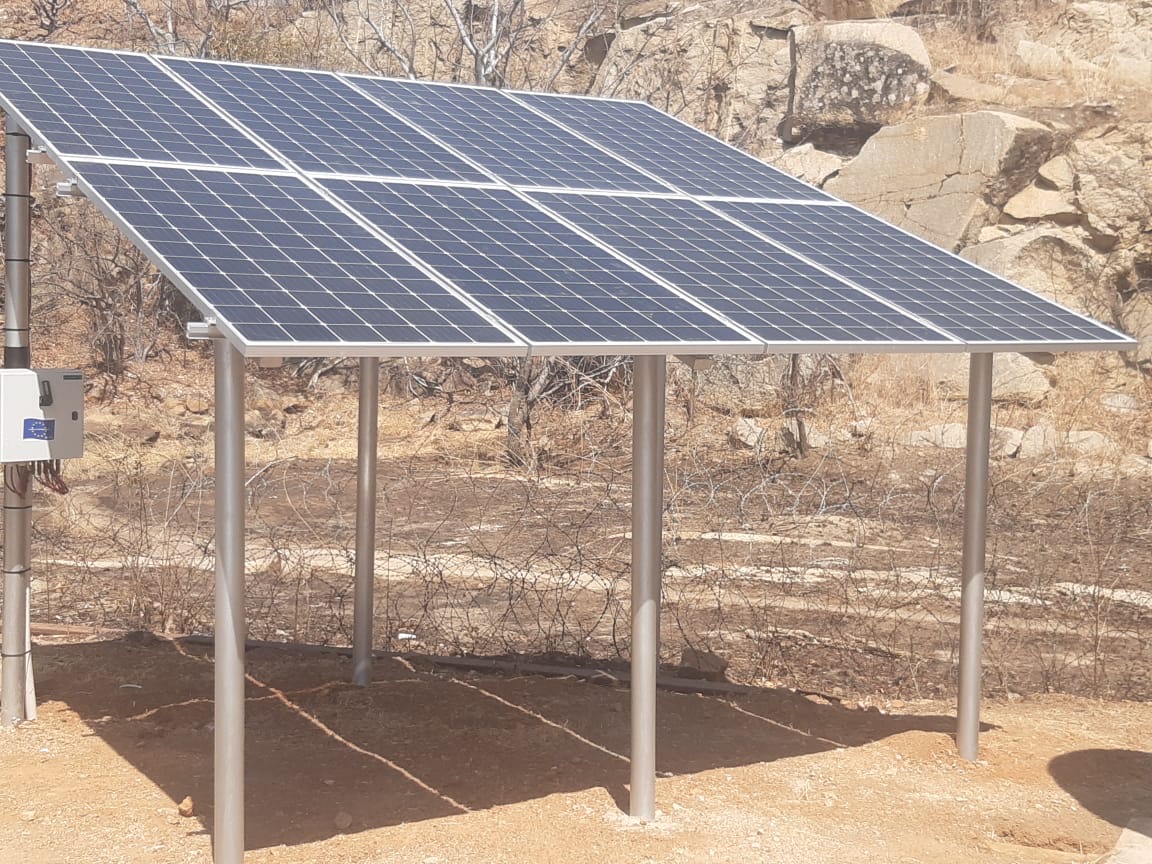 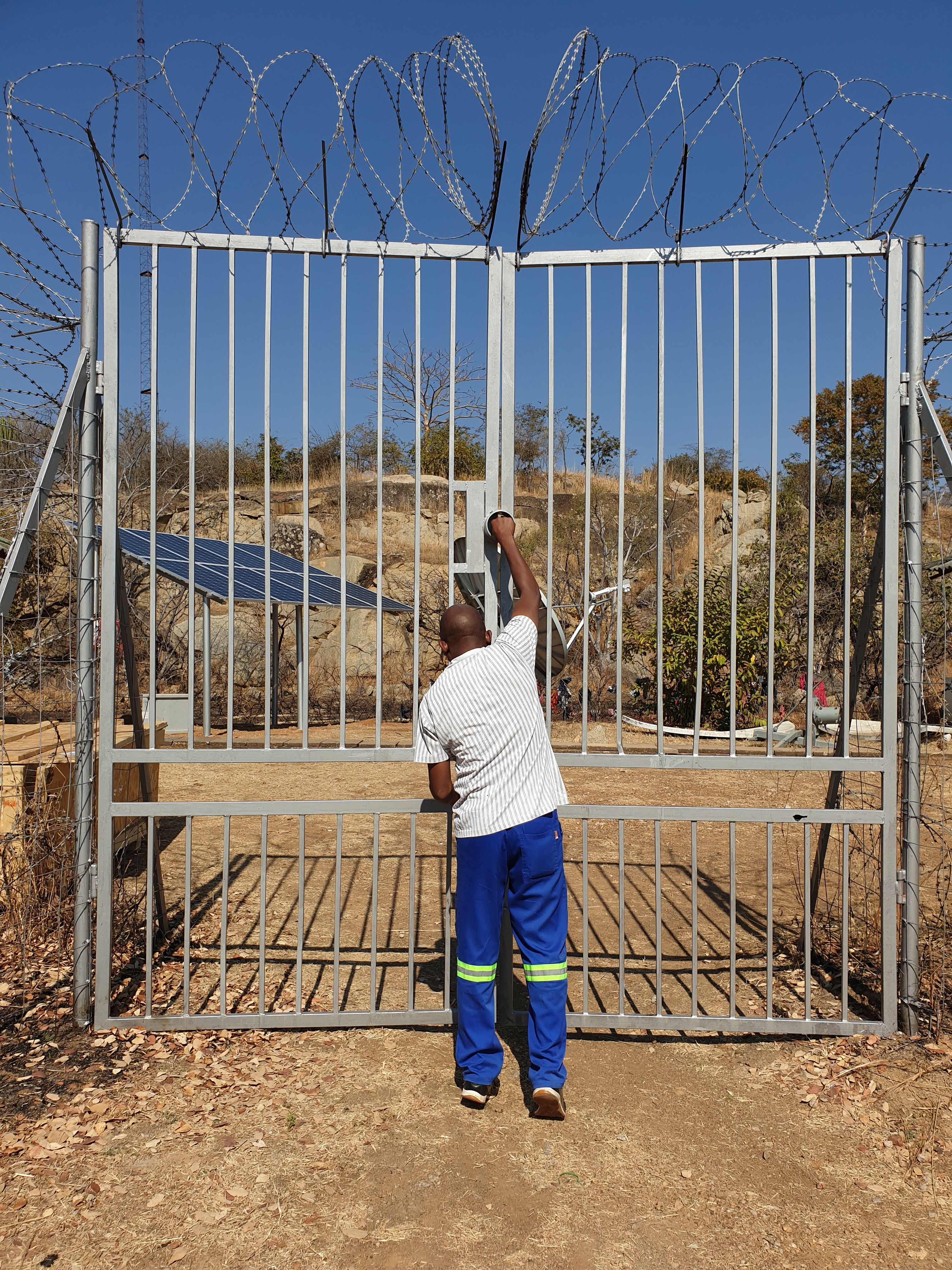 Page 15
20 June 2023
5. Verification of Hypothesis: H1 – Limited Support
O4.4-747
Average DA for AS Stations targeted for EU support
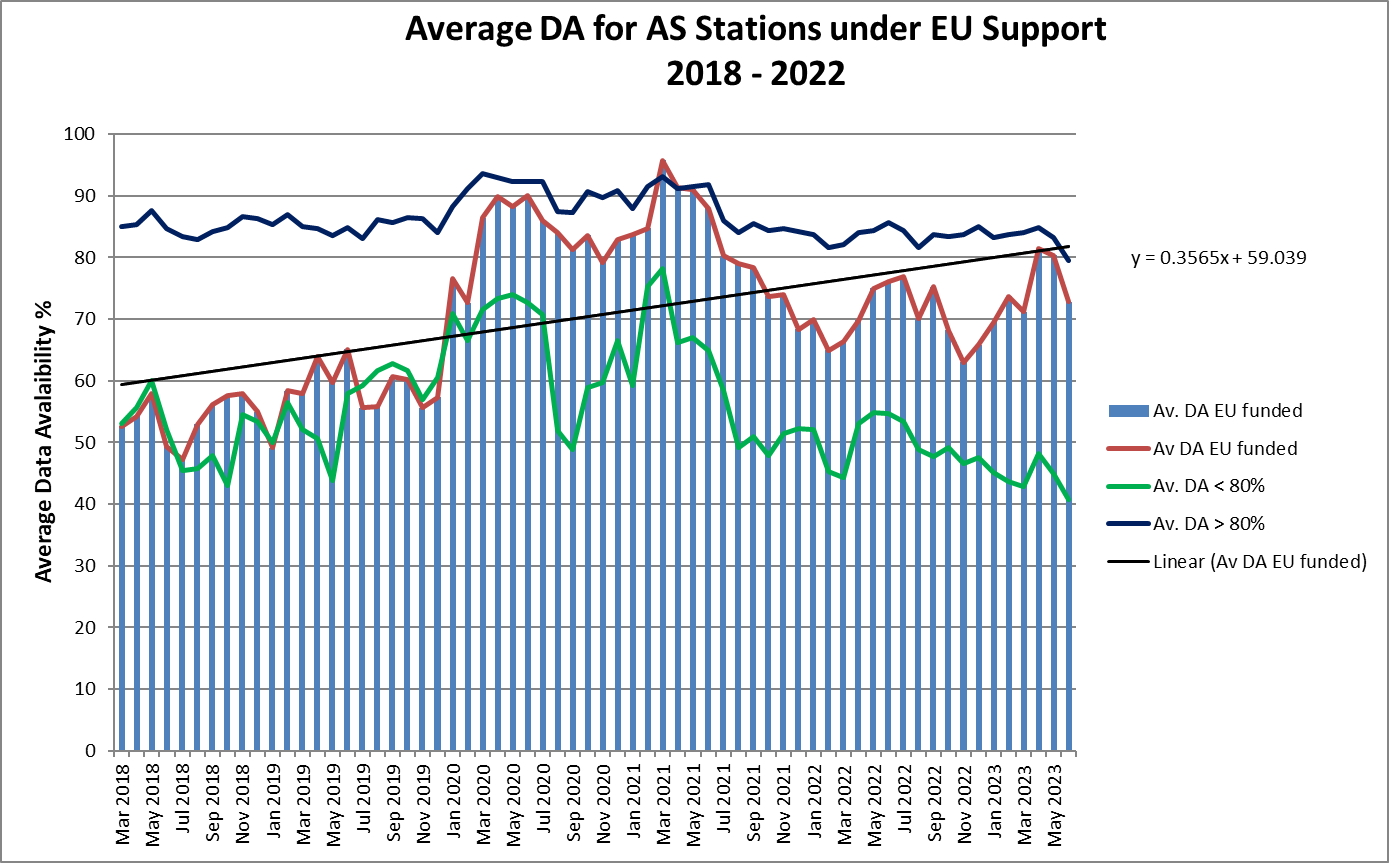 Page 16
20 June 2023
5. Verification of Hypothesis: H2 –Workload
O4.4-747
Problem Reports created for AS Stations
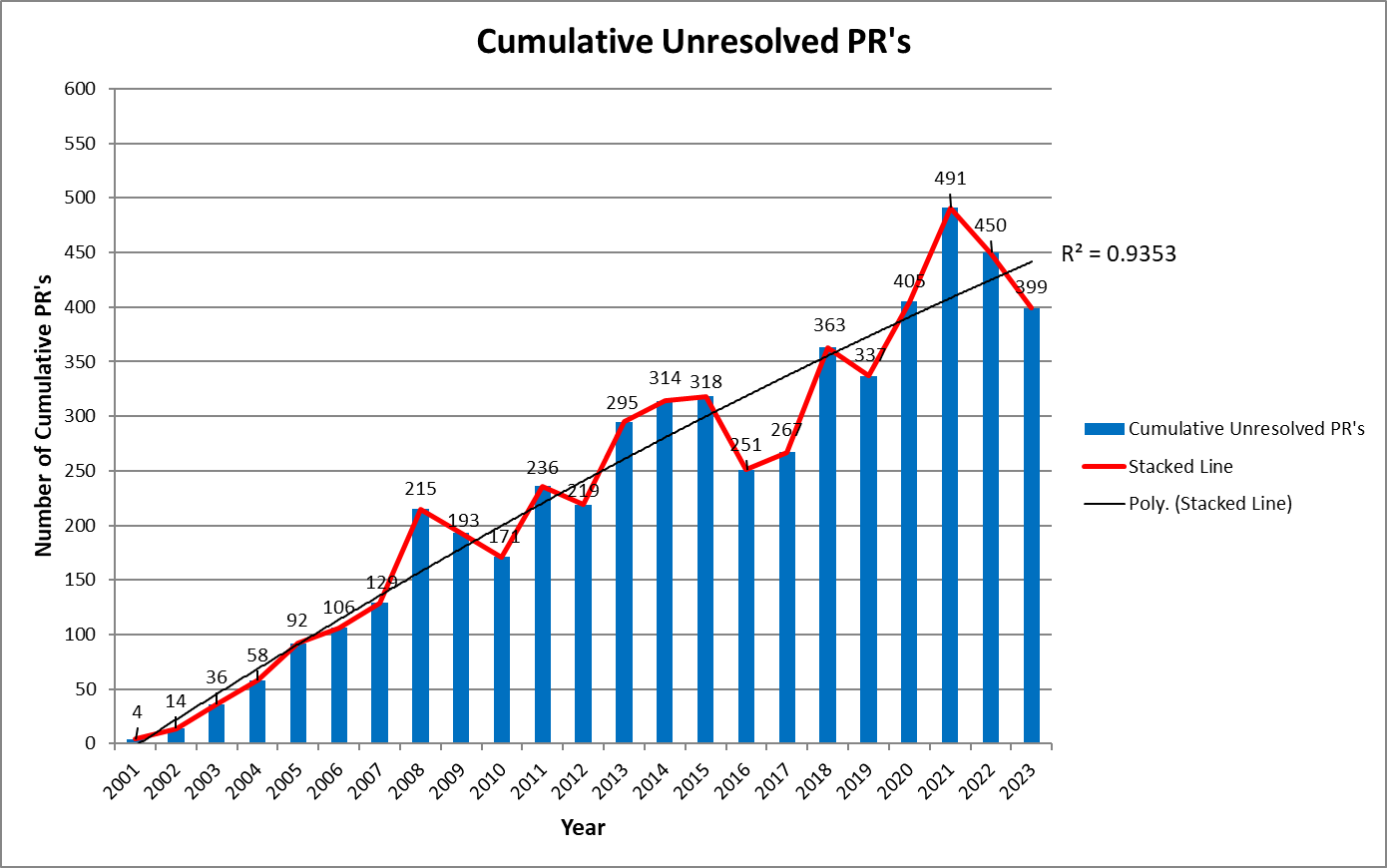 Page 17
20 June 2023
6. Conclusions and Recommendations
O4.4-747
C1. Limited financial support in AS stations is impacting performance in a sizeable subset of stations.

R1a. Continuation and possible increase in volume of VC support is recommended (this is the case for the next cycle of  the EU VC). 

R1b. Sustained support on selected stations may lead to performance improvements.
Page 18
20 June 2023
6. Conclusions and Recommendations
O4.4-747
C2. Increased workload may have an impact on speed of response leading to possible station performance degradation.

R2a. Stabilization of performance through R1a and R1b may lead to better supportability by reduction of workload.

R2b. Improved efficiency of operation and maintenance through training and support of station operators.
Page 19
20 June 2023
Thank you
O4.4-747